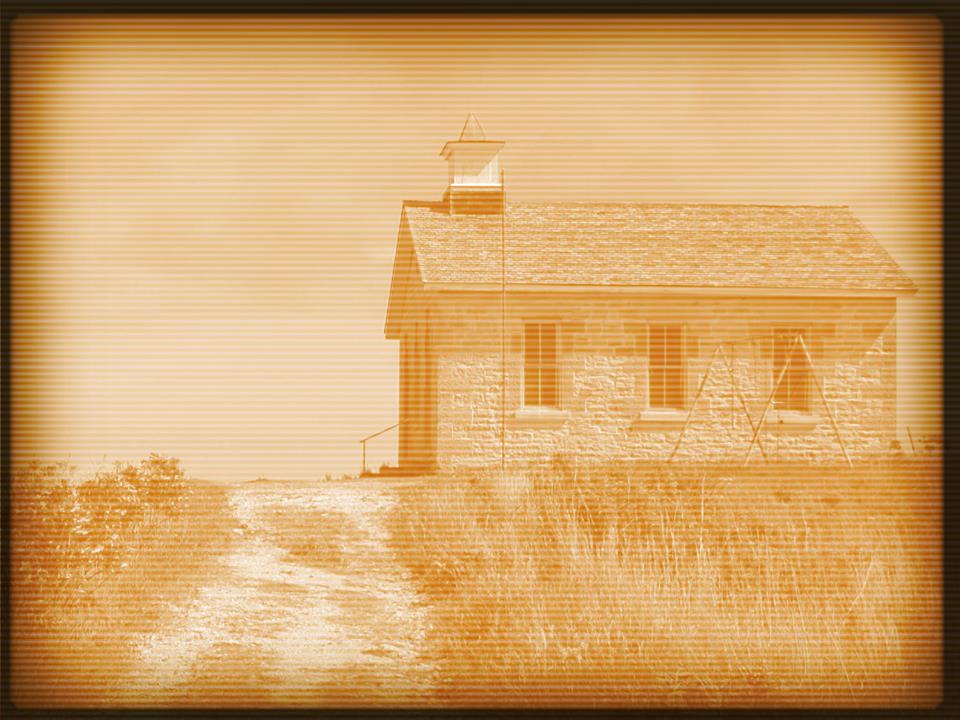 Acts 4:1–4
1And as they were speaking to the people, the priests and the captain of the temple and the Sadducees came upon them, 2greatly annoyed because they were teaching the people and proclaiming in Jesus the resurrection from the dead. 3And they arrested them and put them in custody until the next day, for it was already evening. 4But many of those who had heard the word believed, and the number of the men came to about five thousand.
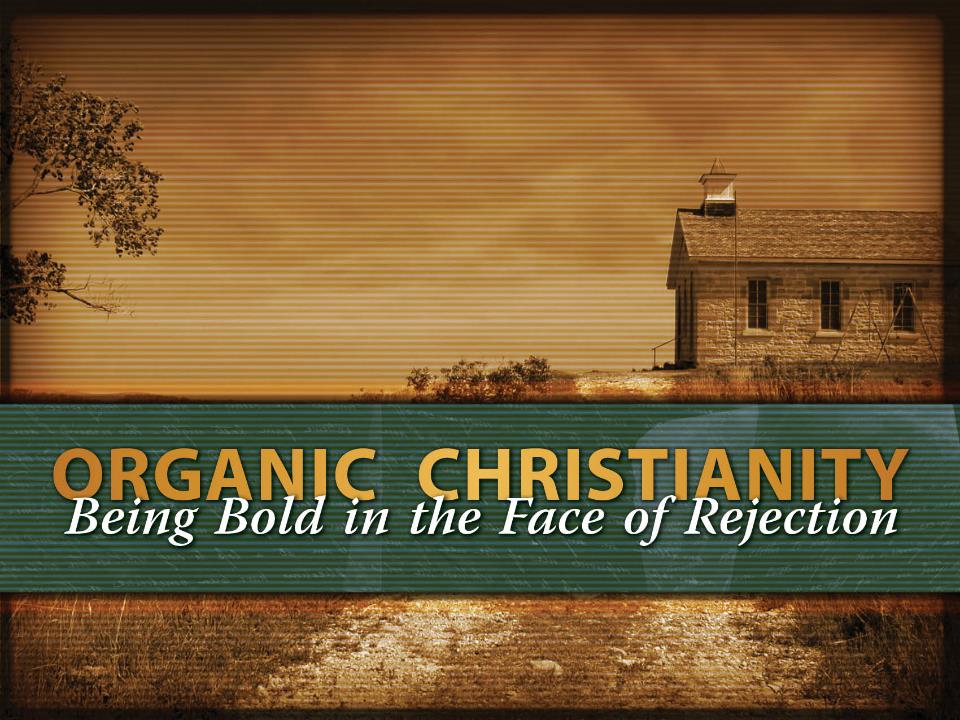 Expect rejection.
Acts 4:24–26
John 15:18–21
Pray for boldness.
Acts 4:24–30
Exodus 3:12
Realize people’s souls areat stake.
Acts 4:11–12
Realize your soul is a stake.
Acts 4:18–20
Acts 5:29
Stop being selfish.
Acts 4:18–20
Luke 9:23–27
Focus on those who do accept.
Acts 4:4
Lean on brethren.
Acts 4:23–24
Remember… God always wins.
Psalm 2
Matthew 12:30